Тема семинара:
«Нравственно-патриотическое воспитание детей дошкольного возраста через приобщение к культурно-историческим ценностям»
Проблемы современного общества
Приоритет материального и прагматического над духовным и нравственным
Снижение воспитательного воздействия семьи
Падение роли национальной культуры в сфере воспитания
Ломка нравственных идеалов в молодёжной среде
Задачи
Воспитание любви и уважения к ближнему окружению (семья, коллектив), привитие нравственных норм поведения

 Формирование отношения и чувства сопричастности ребёнка к родной земле, природе и всему живому
Формирование интереса, представлений о русской национальной культуре (народное творчество, обычаи, традиции), воспитание чувства гордости  и достоинства как представителя своего народа 

Формирование представлений о своей малой родине (история посёлка и люди, его прославившие), воспитание любви к своему краю

 Формирование представлений о Родине как о многонациональном государстве, воспитание толерантности
Формы организации обучения
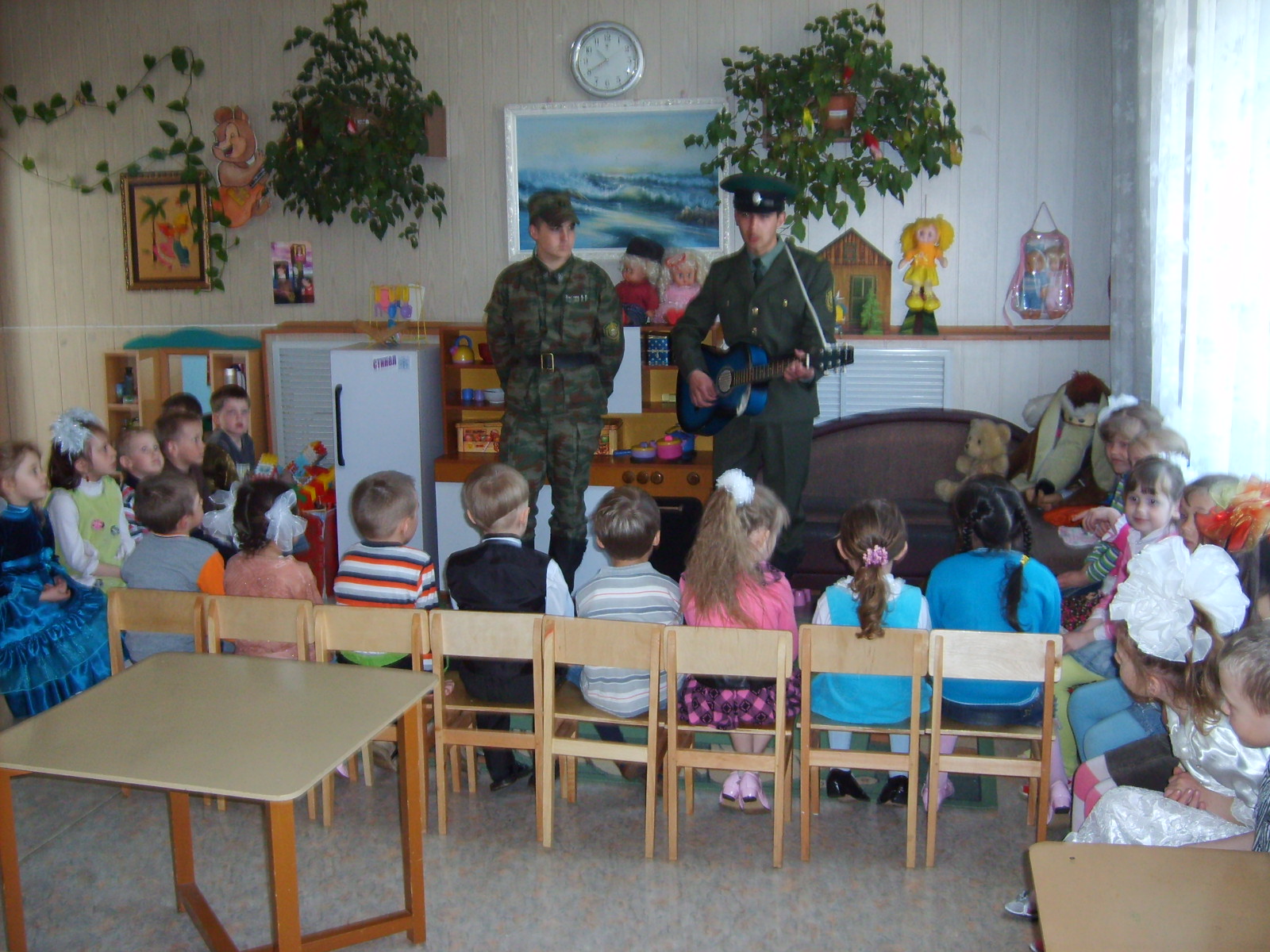 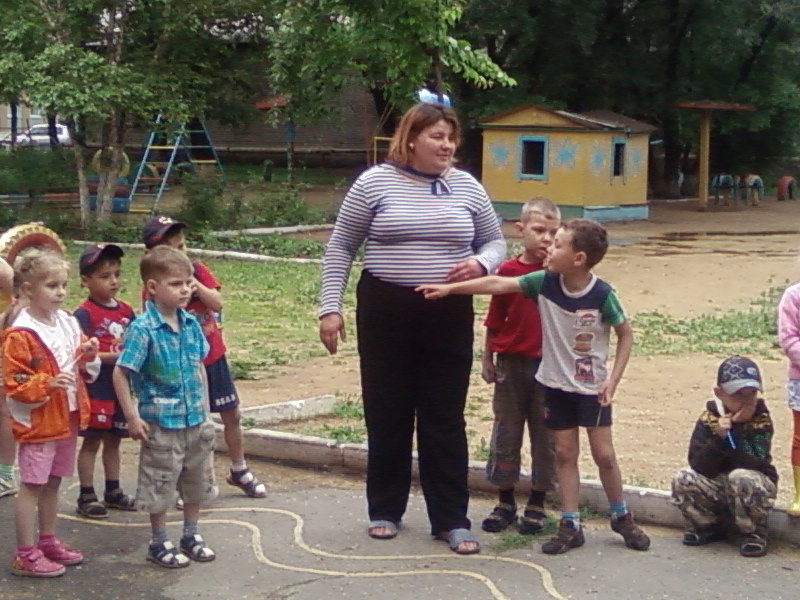 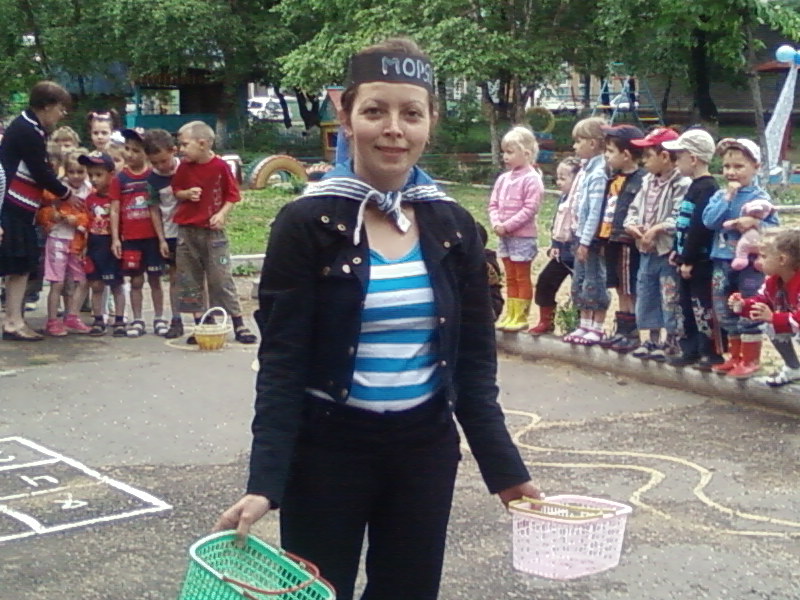 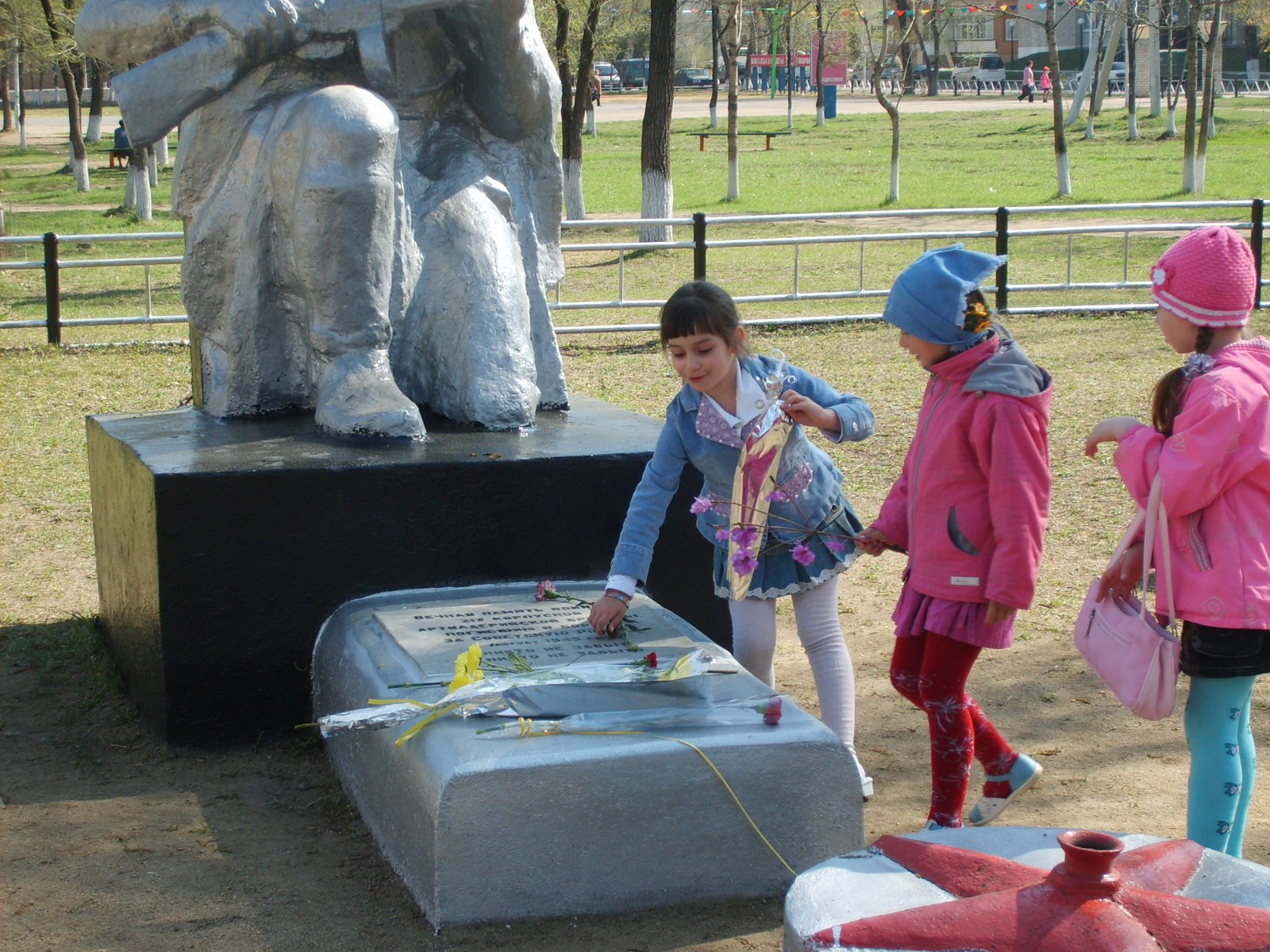 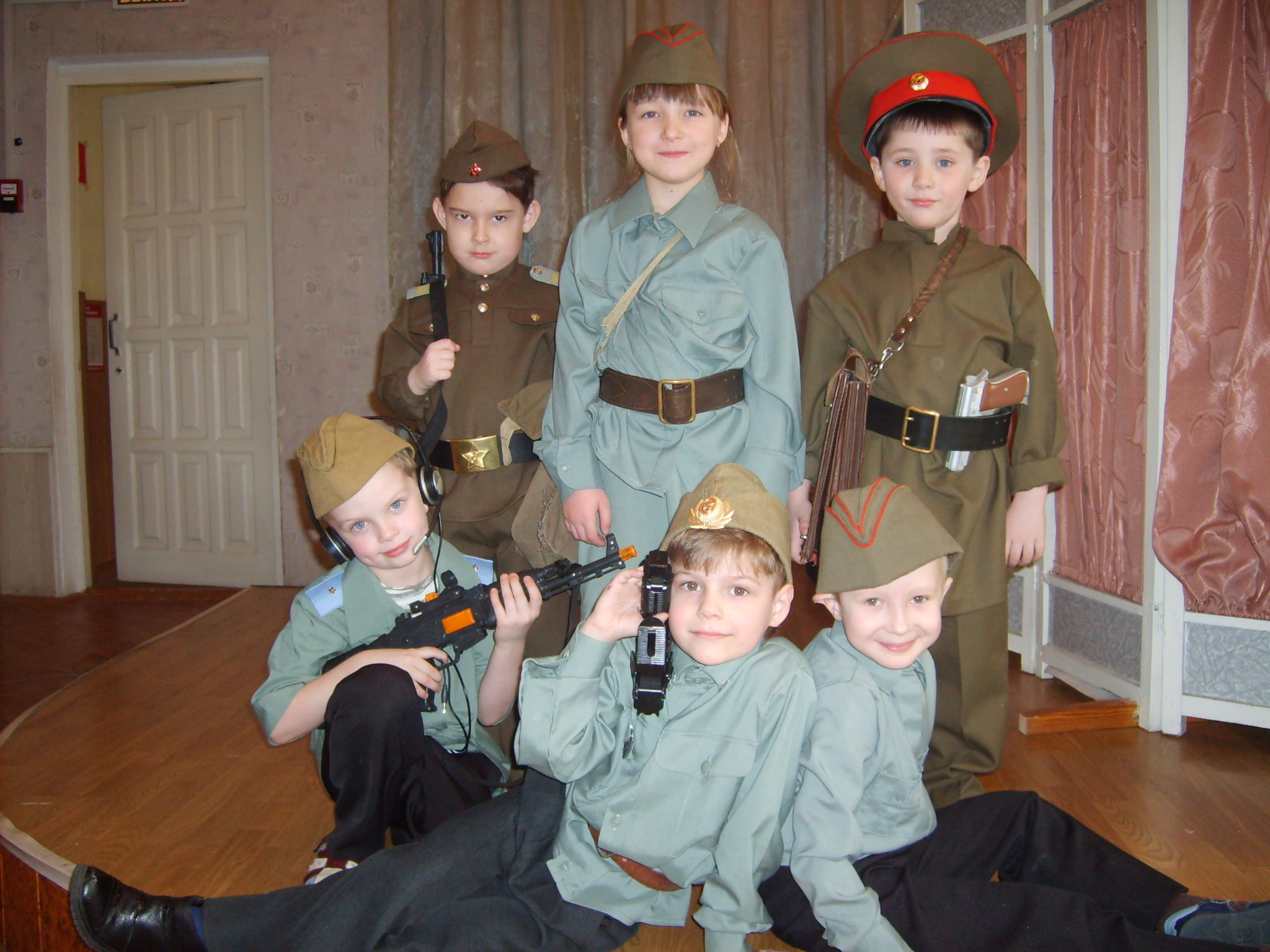 Основные пути решения поставленных задач
Повышение уровня самообразования  педагогов
Педсоветы
Семинары-практикумы
Деловые игры
Показ открытых мероприятий
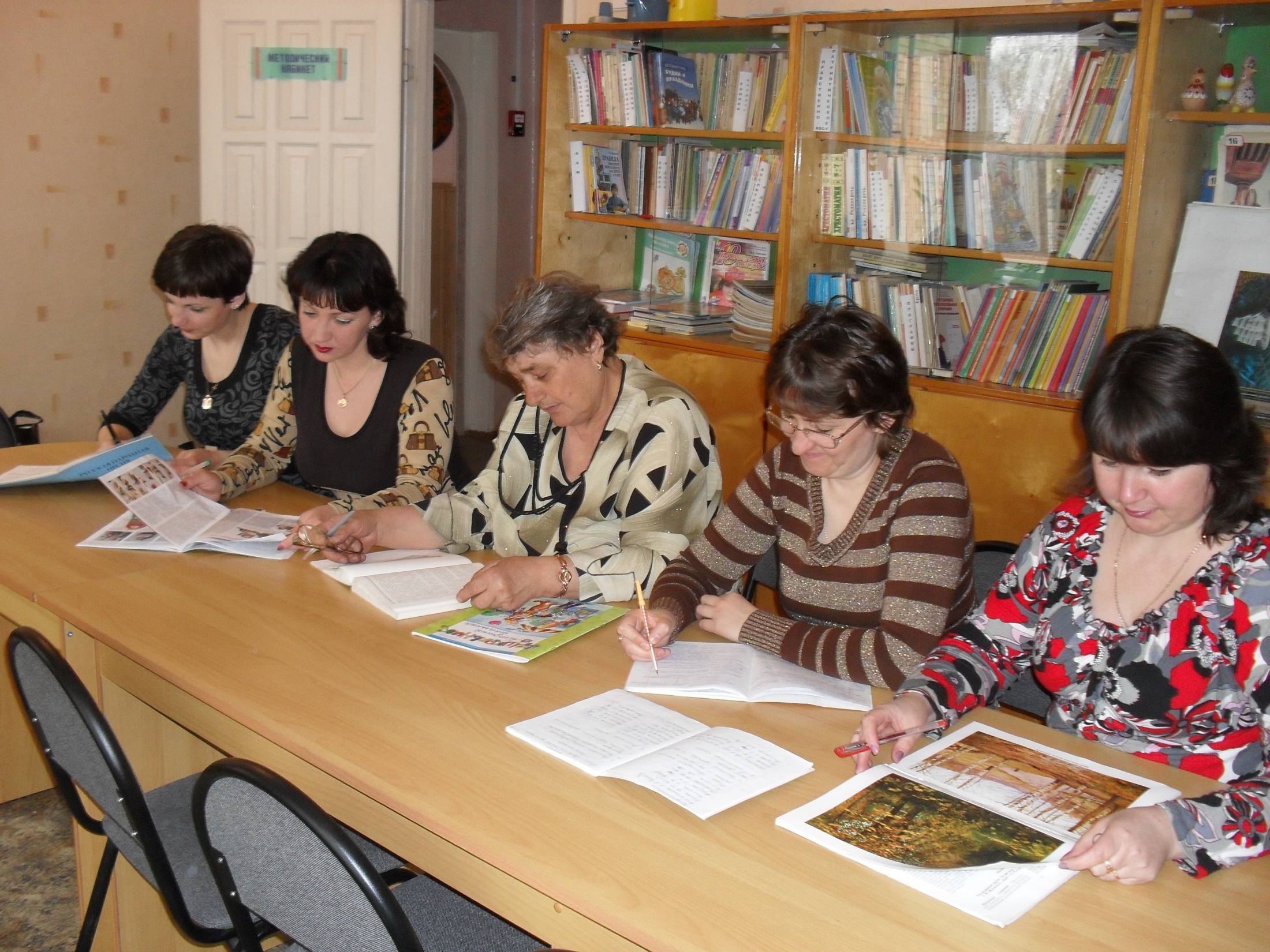 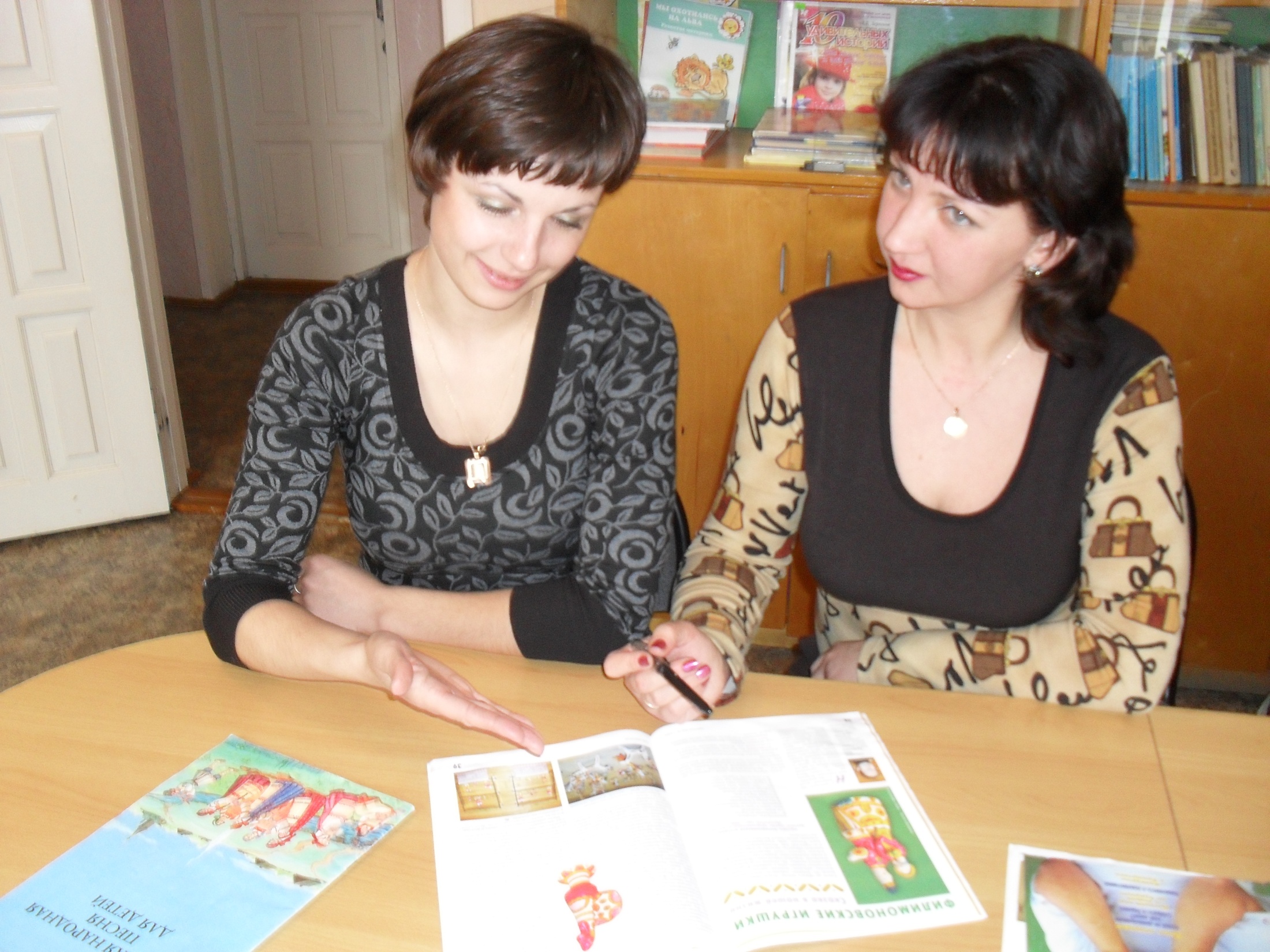 2. Создание предметно-развивающей среды
Оборудование специальных зон
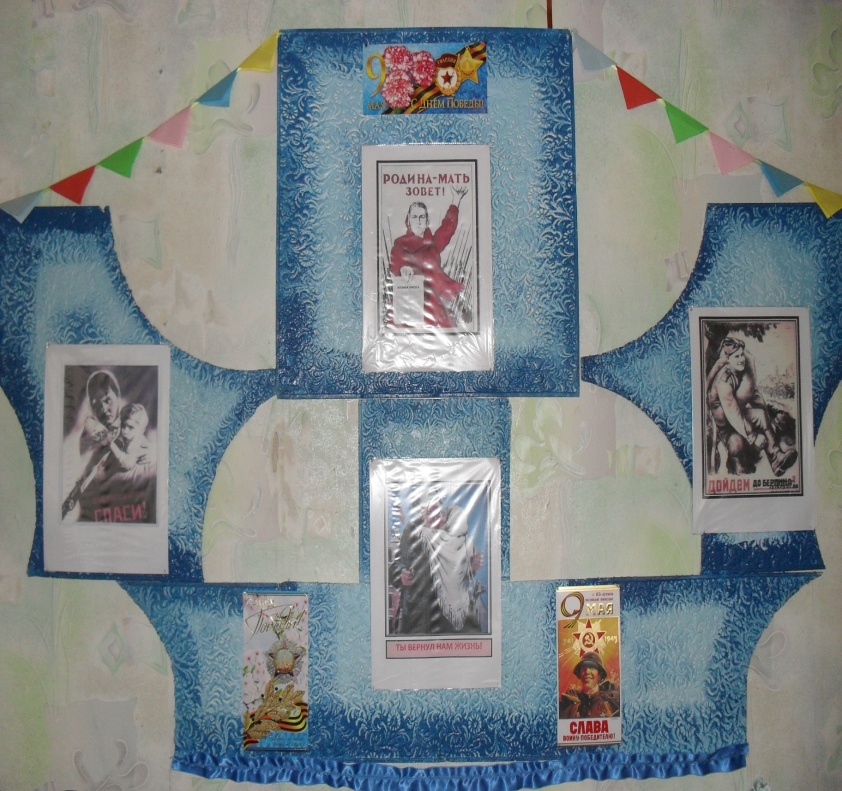 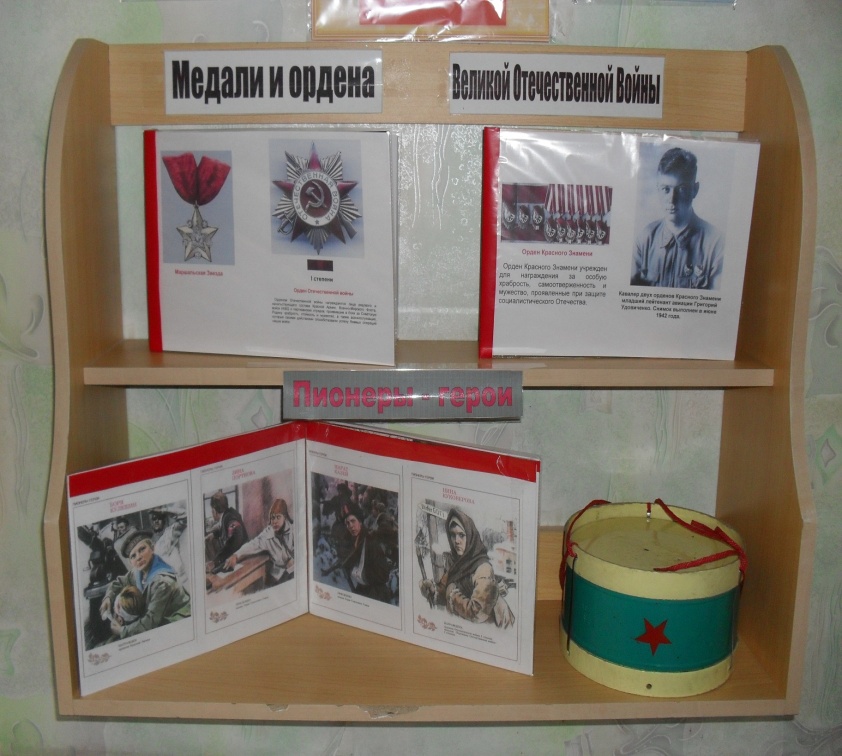 Создание предметно-развивающей среды
Предметы народного декоративно-прикладного искусства

Дидактические и сюжетно-ролевые игры патриотической направленности

Дидактические и сюжетно-ролевые игры патриотической направленности
Создание предметно-развивающей среды
Организация выставок детского творчества
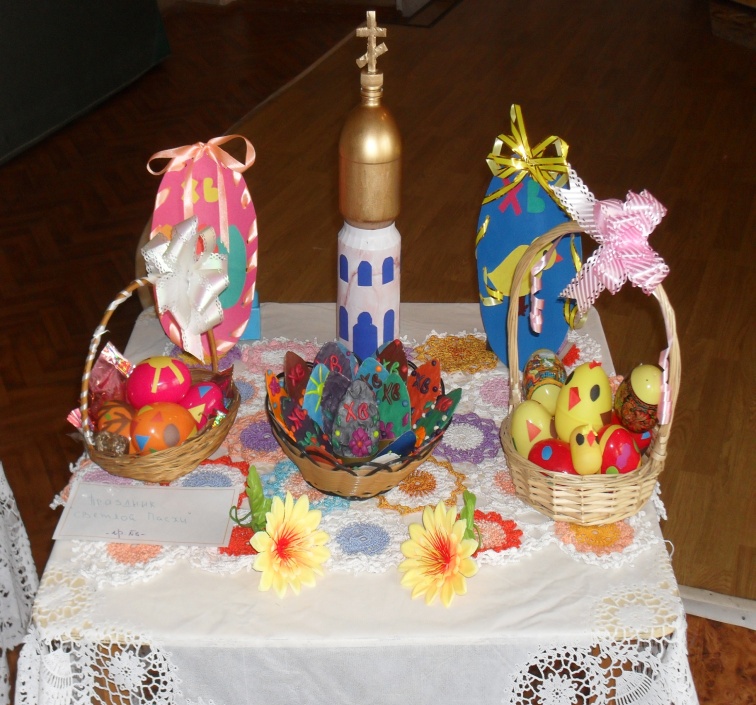 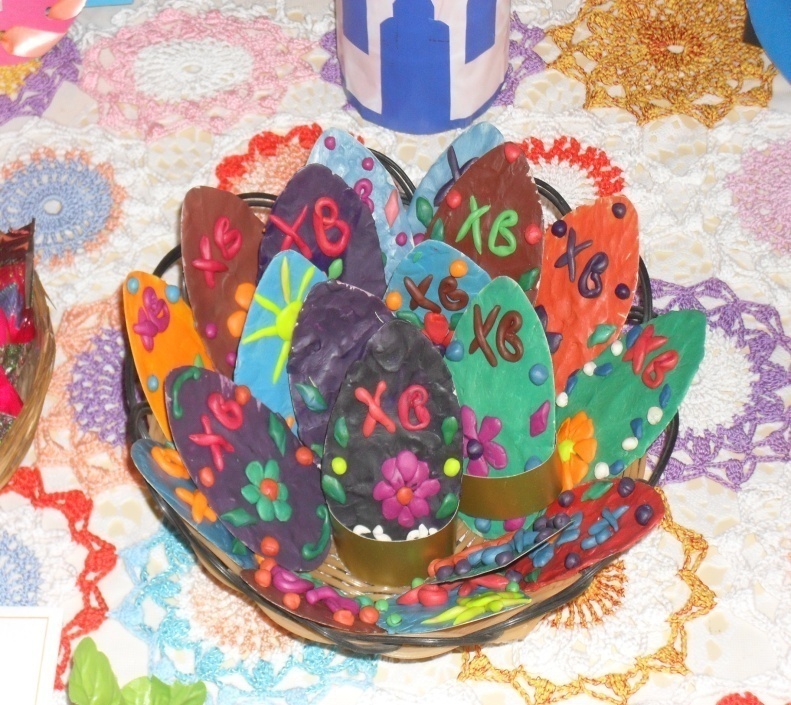 Организация активного взаимодействия с семьями воспитанников
Информационный блок

Работа информационных стендов
Консультации
Тематические собрания
Организация активного взаимодействия с семьями воспитанников
Творческий блок

Участие в выставках, творческих конкурсах
Участие родителей в детских праздниках
Исследовательская деятельность  (составление родословной, изучение истории семьи, создание семейных альбомов «Моя семья»)
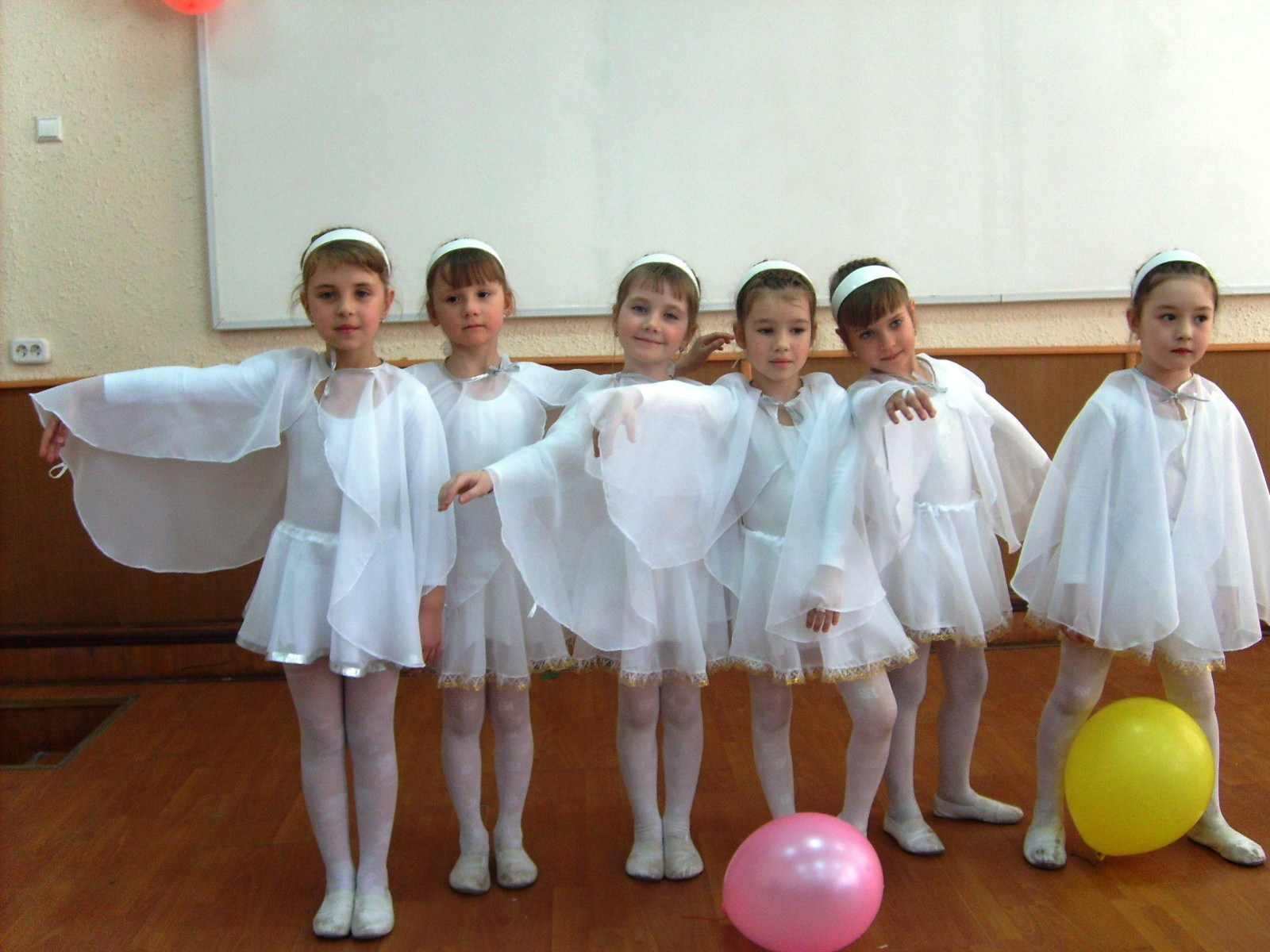 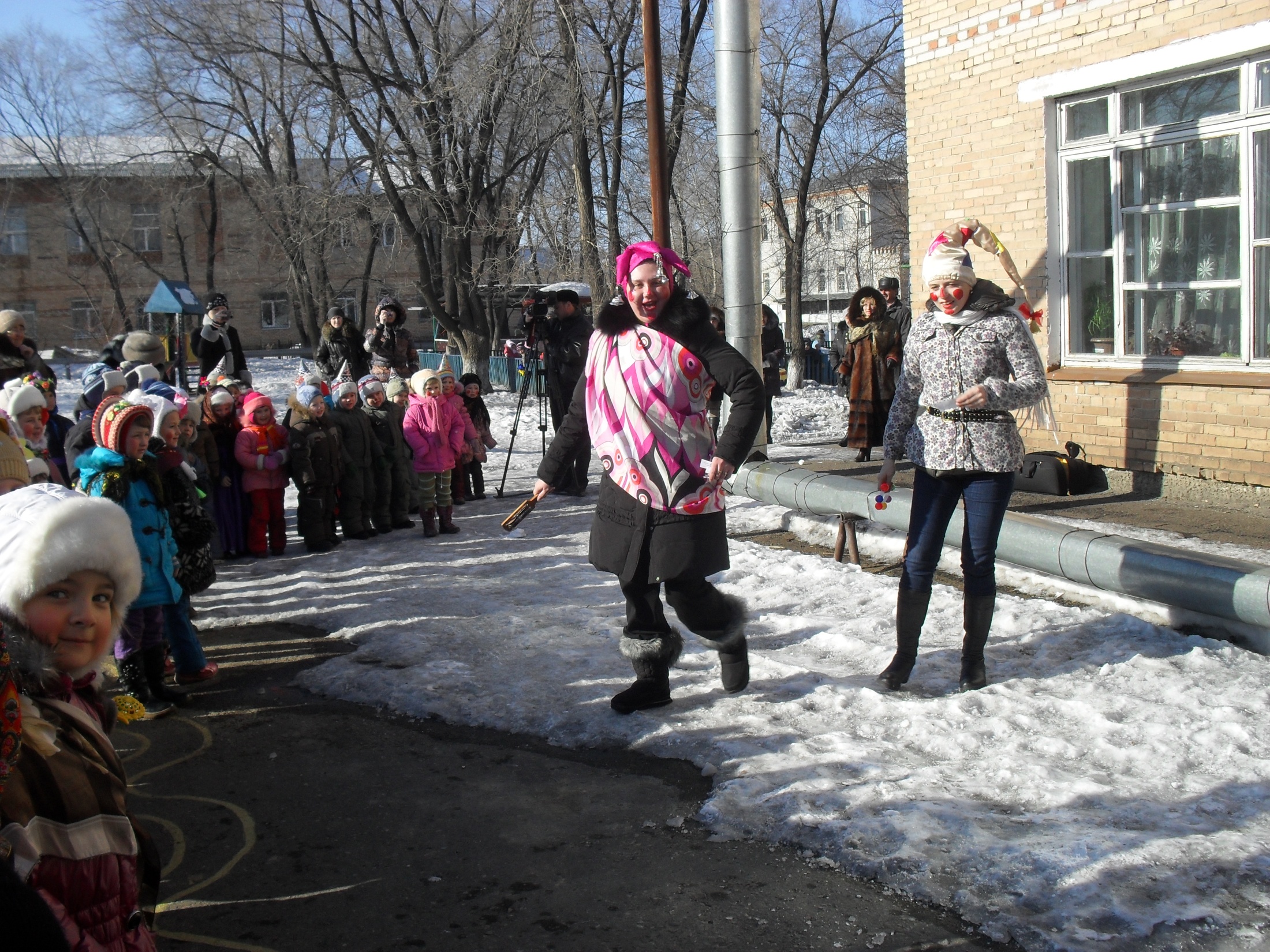 Взаимодействие с социумом
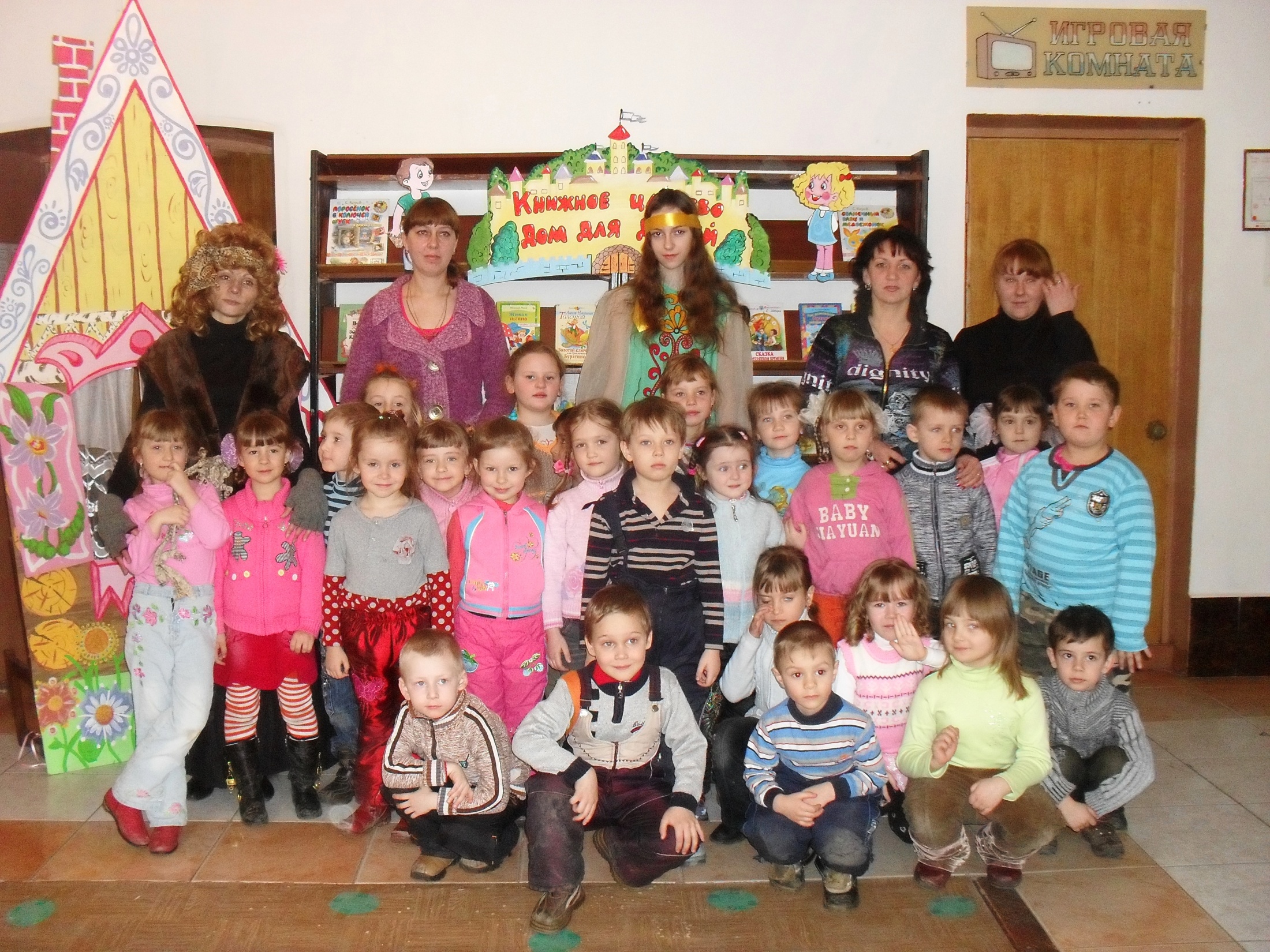